THE SCIENCE BEHIND 
BLUE LIGHT WITH WHITENING
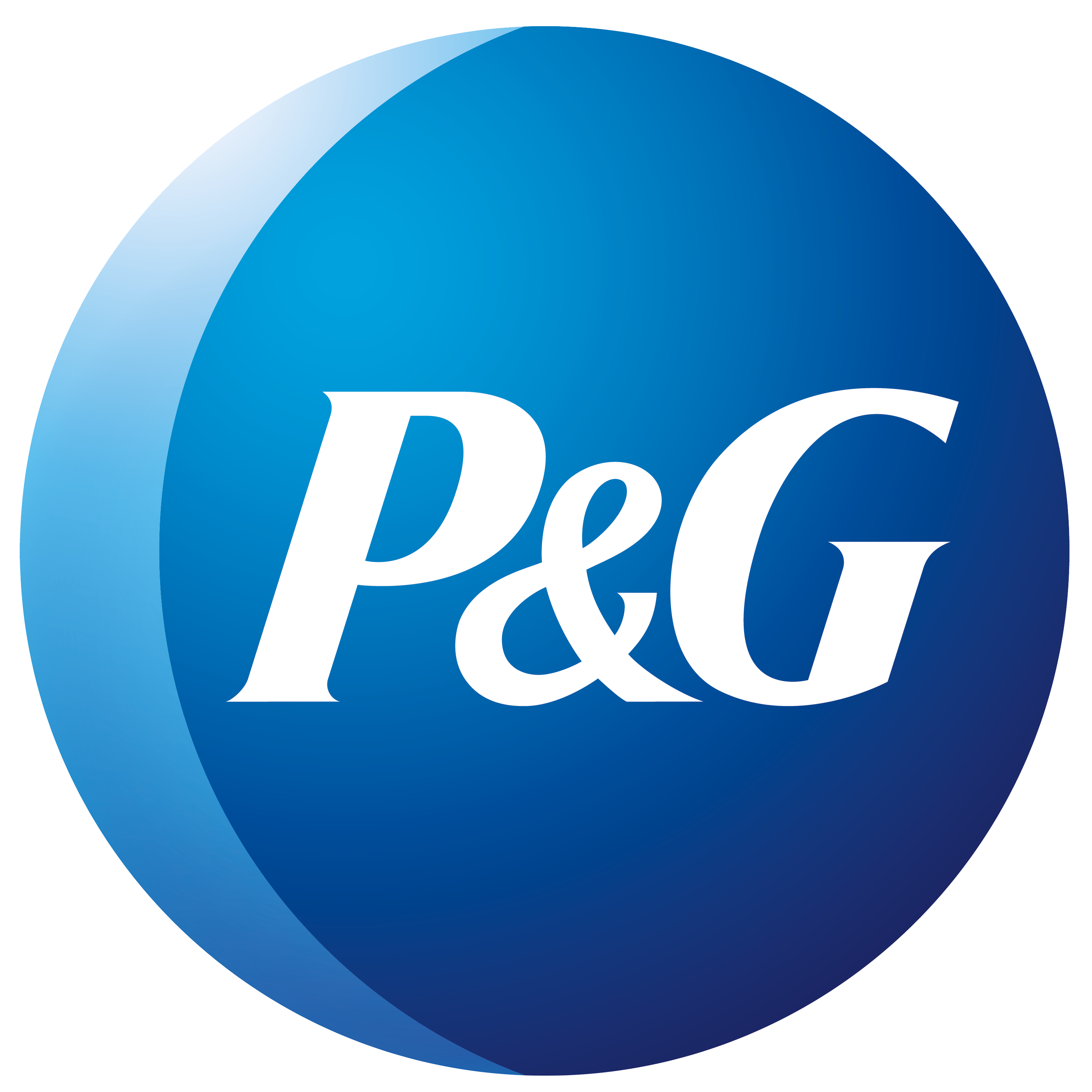 HERE’S HOW 
BLUE LIGHT WORKS
Energy
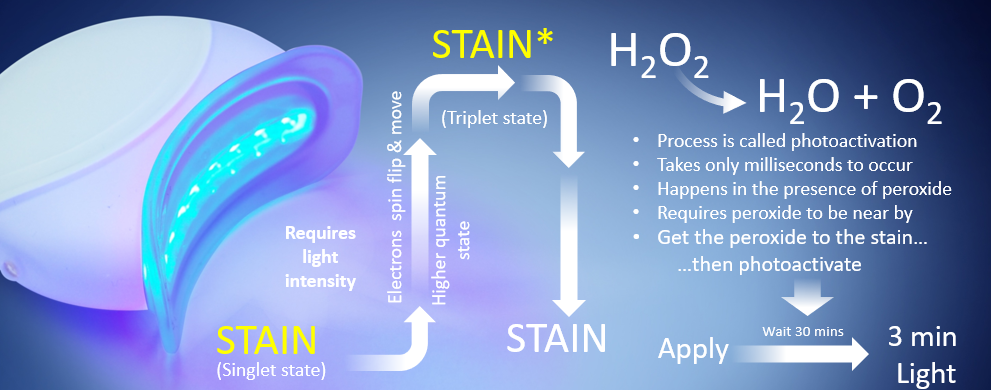 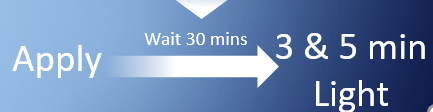 IN PRACTICE
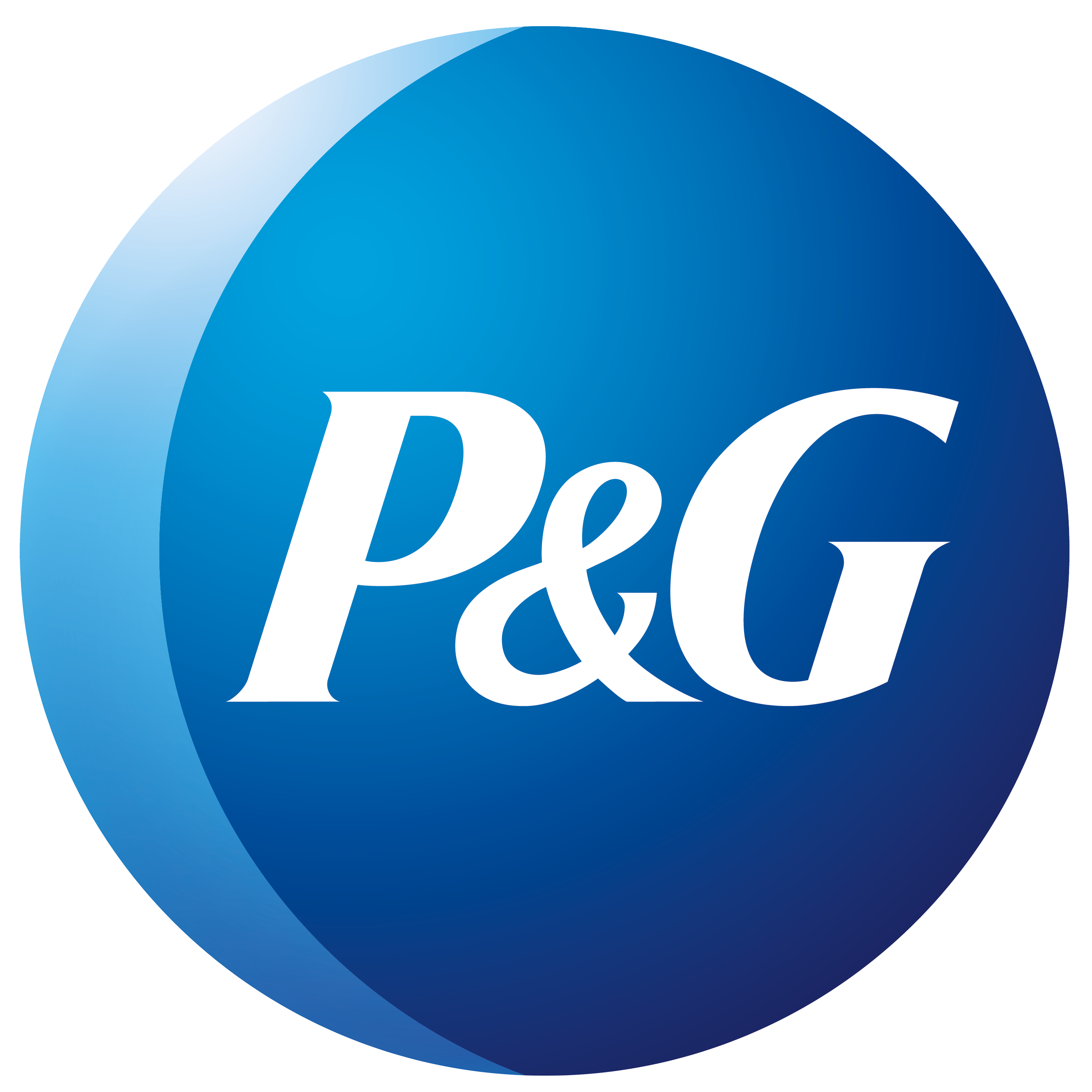 IMPORTANCE OF THE ROLE 
OF THE DENTAL PROFESSIONAL
As a dental professional you play a critical role in assessing the best system for the goals of the patient. 

Factors in decision making
Oral Health of Patient (contraindications)
Age of the patient (teenager, older?)
Investment 
Time 
Tooth sensitivity
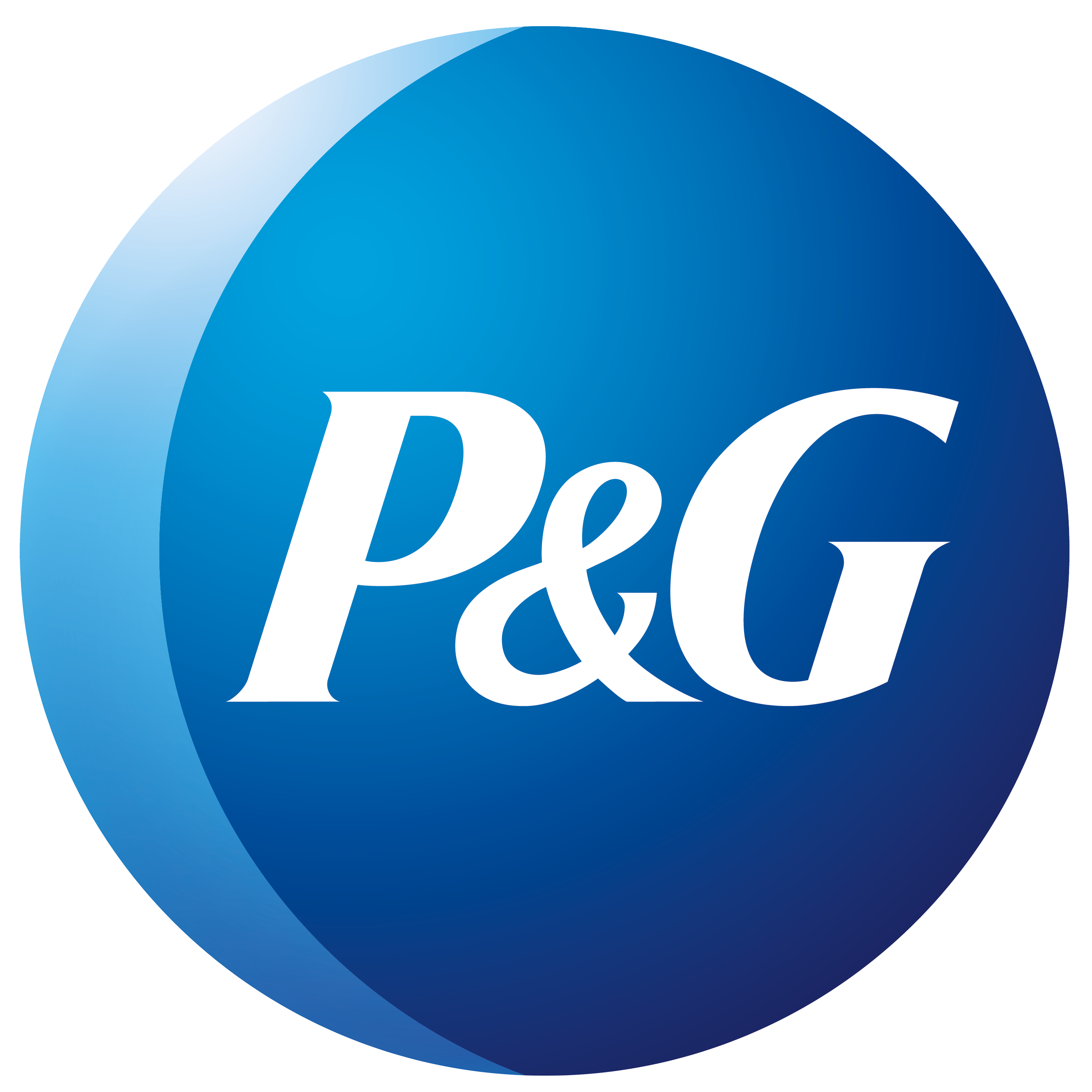 POSITIONING OF TOOTH WHITENING
Any anterior restorative or cosmetic procedure should include a conversation about Whitening teeth first.
Your Patients
More patients ask about whitening than currently take advantage.
More patients will take advantage of a low-cost, quality elective service that is highly desired.
Patient smile assessment questions (Do you like your smile? Are you happy with how your teeth look? If you could change anything about your smile, what would it be?)
Your Practice
No investment of expensive equipment, minimal chair time, no impressions to fabricate 
Opens the door to other cosmetic or restorative procedure conversations
Whitening is a gateway service that may lead patients to choose other cosmetic procedures.
Your Profit
Practice Growth and Profitability via reaching additional patients with a desired service
[Speaker Notes: What drives the practice is the cosmetic procedure.  ​​ Everyone wants to whiten but only a few can afford it.  ​​
If I whiten my teeth I look in the mirror and see the improvement.  Now my smile means something to me.  ​​Once you see improvement you want to do more, and you may tell friends and family who helped to create that new smile.  ​​
Set office procedure-based whitening  aside. ​​ You already have that business.  The patients​​ who want trays are getting trays.  Let’s talk ​​about the business you don’t yet have.”  ​​]